روش ارزیابی انطباق محصولات فولادی
سازمان ملی استاندارد کشور و کمیته فنی متناظر فولاد(TC17)
انجمن تولید کنندگان فولاد ایران
پژوهشکده فولاد- دانشگاه صنعتی اصفهان
بهمن ماه 1395
[Speaker Notes: This template can be used as a starter file to give updates for project milestones.

Sections
Right-click on a slide to add sections. Sections can help to organize your slides or facilitate collaboration between multiple authors.

Notes
Use the Notes section for delivery notes or to provide additional details for the audience. View these notes in Presentation View during your presentation. 
Keep in mind the font size (important for accessibility, visibility, videotaping, and online production)

Coordinated colors 
Pay particular attention to the graphs, charts, and text boxes. 
Consider that attendees will print in black and white or grayscale. Run a test print to make sure your colors work when printed in pure black and white and grayscale.

Graphics, tables, and graphs
Keep it simple: If possible, use consistent, non-distracting styles and colors.
Label all graphs and tables.]
نگاه کلی به پروژه
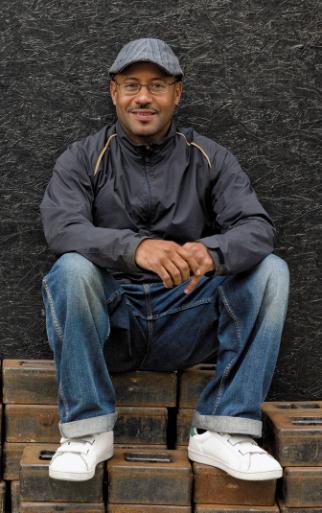 عنوان :بررسی فرآیند فعلی ارزیابی انطباق محصولات فولادی

هدف :حفظ حقوق مصرف کننده و تولید کننده،یکسان سازی استانداردهای تولید و مصرف در بازار،ارتقاءایمنی، بهداشت وحفظ محیط زیست

دامنه:محصولات فولادی(مقاطع و تخت) تولید داخل و وارداتی
[Speaker Notes: What is the project about?
Define the goal of this project
Is it similar to projects in the past or is it a new effort?
Define the scope of this project
Is it an independent project or is it related to other projects?

* Note that this slide is not necessary for weekly status meetings]
وضعیت فعلی محصولات فولادی موجود در بازارو همچنین شرایط برخی تولید کنندگان داخلی
مشکلات کیفی
مشکلات مربوط به کیفیت سطح،ابعاد و شکل محصول 
آسیب رسانی به محصولات بواسطه نمونه گیری در مبادی ورودی 
تعدد استانداردهای محصول فولادی در بازار
عدم دسترسی به نماینده برخی سازندگان  خارجی در داخل کشور
امکان ورود محصولات درجه 2 و بدون کیفیت با تغییر برچسب محصول
مشکلات بهداشتی و ایمنی برای برخی محصولات فولادی بواسطه عدم وجود الزامات و قوانین بهداشتی به عنوان مثال در خصوص محصولات قلع اندود 
مشکلات زیست محیطی،عدم توجه به مواد رادیو اکتیودر محصولات وارداتی و مثلا روغنهای محافظ
آماده نبودن برخی سازندگان تولید داخل برای صادرات بواسطه عدم آشنایی با سطح استاندارد کشورهای خارجی(همانند(  CE
[Speaker Notes: * If any of these issues caused a schedule delay or need to be discussed further, include details in next slide.]
[Speaker Notes: Duplicate this slide as necessary if there is more than one issue.
This and related slides can be moved to the appendix or hidden if necessary.]
1:قوانین و استانداردهای فولاد
در حال حاضر استانداردهای ملی ایران عمدتا بر اساس استانداردهای بین المللی ISO و در برخی موارد براساس استانداردهای منطقه ای (با توجه به حجم بازار آن محصول) تدوین میگردند 
استاندارهای بین المللی ISO بنحوی تدوین میگردند که حالت جهان شمول داشته و فاقد الزامات منطقه ای هستند. 
درتدوین برخی استانداردهای ملی که ازاستانداردهای منطقه ای استفاده شده الزامات منطقه ای حذف شده اند بعنوان مثال از استاندارد مشهور و پر کاربرد EN 10025  ضمیمه B  آن حذف گردیده است
1-1 ضمیمه B استاندارد EN10025
شامل ارزیابی تطابق استاندارد با محصول فولادی عرضه شده توسط سازنده است که مبتنی بر ممیزی فرآیند و همچنین تست محصول است که سازنده ها پس از ارزیابی موفق به اخذ نشان CE   از اتحادیه اروپا شده و مجوز صادرات به کشورهای اروپایی را دریافت مینمایند
روسیه(GOST) وکشورهای آسیایی همانند هند (گواهی BIS)،تایلند(TAI) و مالزی و... نیز با اقتباس از مدل فوق گواهیهای مشابهی را اعطاء مینمایند
سوال؟
1-2 بررسی استاندارد فولاد و محصولات فولادی –الزامات فنی عمومی تحویل (شماره 18681)
1-3 بررسی بندهای مختلف استاندارد
در حال حاضر فرآیند کنترل ،بازرسی و آزمون در کارخانجات فولادی داخل، قابل ارزیابی توسط سازمان ملی استاندارد ایران، می باشد.
استاندارد فولاد و محصولات فولادی –الزامات فنی عمومی تحویل شماره18681
1-4 بررسی بندهای مختلف استاندارد
طبق این بند؛ کالیبراسیون تجهیزات آزمایشگاهی و هر نوع تجهیز اندازه گیری باید در کارخانه تولید کننده کنترل و سوابق آن بررسی گردد.
برای کارخانجات تولیدی داخلی نظارتی بر کالیبراسیون تجهیزات امکان پذیر می باشد.
همچنین درمورد کنترل ابعاد وشکل محصولات فولادی
استاندارد فولاد و محصولات فولادی –الزامات فنی عمومی تحویل شماره18681
1-5 ایمنی و بهداشت و محیط زیست
بررسی استانداردهای مختلف نشان میدهد که موارد ایمنی، بهداشتی و محیط زیست، در هدف و حوزه کاربرد استانداردهای ملی قرار نمی گیرند بعنوان مثال:
تبعات ء زیست محیطی وبهداشتی ناشی از  استفاده از کروم 6+ در محصولات گالوانیزه 
بررسی میزان مهاجرت عناصر مواد در تماس با مواد غذایی من جمله محصولات قلع اندود
تست رادیو اکتیو برای محصولات فولادی بخصوص برای تولیدات خارجی و مسئله استفاده از قراضه های آلوده به تشعشعات رادیو اکتیودر تولید فولاد
معمولا چنین مواردی در  قوانین منطقه ای لحاظ می گردد
2-نحوه اجراء و پیاده سازی استاندارد ملی
در حال حاضر مسئولیت بررسی و بازرسی کیفی محصولات فولادی اعم از تولید داخل و وارداتی بر عهده سازمان ملی استاندارد ایران است.
از آنجایی که بازرسی محصولات فولادی براساس استانداردهای مربوطه مبتنی بر بازرسی در محل مصرف تدوین گردیده است لذا سازمان استاندارد را برای محصولات وارداتی با چالشهایی در اجراء مواجه ساخته است.
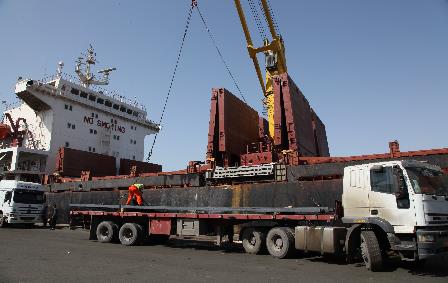 2-1مواردی که در مبادی ورودی قابل کنترل نیستند
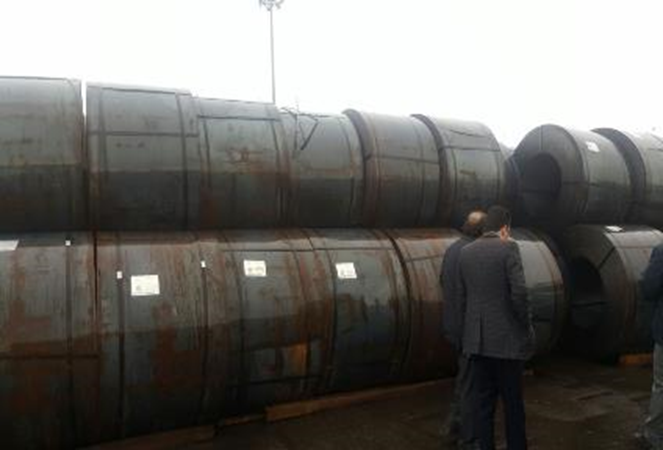 از آنجایی که شماره محصولات در مبادی ورودی در اختیار نمیباشد تعریف «واحد آزمون» یاTEST UNIT عملا میسر نمیباشد
کنترل کیفیت سطح ،تلرانسهای ابعادی و شکلی بهیچ وجه بواسطه عدم امکان بازبینی کلافها و ورقه های فولادی میسر نیست.
برخی پارامترها به عنوان مثال مقادیرکربن معادل مبتنی بر آنالیز ذوب محصول است لذا در مبادی قابل اندازه گیری نیستند - شایان ذکر است که این تست یکی از شاخصهای جوش پذیری محصولات ساختمانی است
بواسطه عدم امکان نمونه گیری از لایه های داخلی کلاف ،بالاجبار نمونه ها از قسمتهای ابتدایی کلافها(بخصوص محصولات گرم نوردیده )گرفته میشوند که نتایج آن ممکن است موید خواص مکانیکی کلافها نباشد.
نمونه گیری از محصولات بعضا ضایعات زیادی را به محصول وارد مینماید
نمونه گیری باعث صدمه رساندن به بسته بندی محصول و همچنین ممکن است باعث کاهش ایمنی در حمل محصول را در پی داشته باشد.
2- 2بررسی بندهای مختلف استاندارد
چنانچه مشخص است این بند استاندارد به محل انجام بازرسی با توجه به در دسترس بودن وسایل ضروری توجه دارد و بهترین محل راکارخانه سازنده میداند و تنها در شرایطی موافق بازرسی در محل دیگر میباشد که در محل کارخانه سازنده شرایط و امکانات بازرسی مهیا نیست و منظور از انتقال؛ استفاده ازمحلی با شرایط و امکانات مناسبتر برای بازرسی میباشد.
استاندارد فولاد و محصولات فولادی –الزامات فنی عمومی تحویل شماره18681
جمع بندی
استانداردهای ملی از آنجایی که براساس استانداردهای بین المللی تنظیم گردیده اند حاوی الزامات منطقه ای نیستند به عنوان مثال ممنوعیت استفاده از کرم 6+ را در محصولات گالوانیزه ویا الزامات مربوط به FOOD CONTACT را در مورد محصولات فولادی در تماس با غذا.
بررسی بندهای مختلف استاندارد روشن می نماید که نیازبه اضافه نمودن ضمیمه ای تحت عنوان ارزیابی تطابق ”EVALUATION OF CONFORMITY” در محصولات فولادی اعم از PLATE،کلافهای گرم و سرد و پوشش دار و همچنین کلیه مقاطع فولادی شامل نبشی و میلگرد و H-BEAMS و... در استانداردهای ملی میباشد 
بررسی استانداردهای معتبرکشورهای صنعتی CE MARKINGو همچنین چگونگی عملکرد اداره های استاندارد هند ومالزی و تایلند نیز موید این موضوع است
از آنجایی که بعضی از پارامترهای استاندارد در ممیزی در مقصد قابل کنترل نیستند لذا روشن است که مبادی ورودی محلهای مناسبی جهت بازرسی فولاد نیستند بعنوان مثال کیفیت سطح وابعاد
رویکردهای جهانی در بررسیهای کیفی کالاهای حساس
تضمین کیفیت
کنترل کیفیت ساده
قطعا فولادها در زمره کالاهای حساس قرار میگیرند
جهت الگو برداری
مدل CE MARKING اتحادیه اروپا
مدل BIS هند
مدل TAI تایلند
مدل GOST روسیه
ارزیابی تطابق با استاندارد مطابق مدل IR MARKING
در این نوع نگرش (هم برای تولید داخل و هم خارج)علاوه بر توجه به تست فیزیکی محصول به فرآیند تولید نیز توجه میگردد.
فرآیند تولید کارخانه ای “FACTORY PRODUCTION CONTROL” شامل دستورالعملهاو گردشکارهای مربوط به بازرسیهای منظم و آزمایشات و ارزیابی ها و همچنین چگونگی بهره گیری از نتایج آنها در کنترل مواد اولیه و سایر مواد ورودی ،تجهیزات ،فرآیند تولید و محصول می باشد.
 سازنده باید موارد اشاره شده در فوق را به منظور اطمینان از اینکه محصولات عرضه شده در بازار با مشخصه های درج شده در استاندارد تطابق دارد را  مستند برقرار و حفظ نماید
سیستم FPC با الزامات استاندارد ISO 9001  تطابق دارد
تجهیزات توزین ،اندازه گیری و تست باید کالیبره و بطور منظم براساس یک رویه و مشخصه خاص طی مدت زمان تعریف شده بازرسی گردند
نتایج بازرسی و تعمیرات آن بایستی ثبت گردد
مشخصه مواد ورودی باید مستند و طبق برنامه از پیش تعریف شده جهت مشخص شدن تطابق آنها مورد بازرسی قرار گیرند
کلیه تستهای اجباری مندرج در استاندارد محصول باید صورت پذیرفته و رویه ها و مستندات آن برقرار گردند
ارزیابی تطابق با استاندارد مطابق مدل IR MARKING
سازنده باید رویه ای مشخص در خصوص محصولات نامنطبق؛ برقرار،مکتوب و حفظ نماید 
میتوان برخی قوانین خاص زیست محیطی و یا ایمنی و بهداشت را لحاظ نمود و آن را مورد ممیزی قرار داد به عنوان مثال در لحاظ نمودن استانداردهای FOOD CONTACT برای محصولات قلع اندود و همچنین گالوانیزه.
میتوان با توجه به بازار مصرف در زمینه های مصرف مختلف استانداردهای خاصی را تعریف نمود و بدین طریق از تعدد محصول در بازار از گریدهای مختلف از مبدا تولید جلوگیری بعمل آورد.
میتوان بخصوص در مورد محصولات خارجی در داخل کشور نماینده تعریف نمود تا در صورت بروز مشکل خریداران بتوانند به آنان مراجعه نمایند
کلیه شرکتها اعم از داخل و خارج(که قصد ارسال محصول به ایران را دارند) پس از انجام ممیزی مربوطه گواهی تایید صلاحیت را دریافت خواهند نمود ونام و آدرس شرکتهای تایید شده به اطلاع خریداران خواهد رسید و از ورود محصولات خارجی بدون گواهی جلوگیری بعمل خواهد آمد.
برچسب محصولات حاوی نشان بخصوصی خواهند گردید که معرف تضمین کیفیت آن خواهد بود.
پیشنهادات
استانداردهای ملی مطابق مدل مورد باز نگری قرار گیرند
قوانین و الزامات زیست محیطی جدیدی در خصوص فولادها تدوین گردد
تغییر نگرش در ارزیابیها از مدل بازرسی محصول به «ارزیابی تطابق با استاندارد»
ارزیابیهای تطابق هم برای محصولات خارجی وهم تولید داخل در مبدا تولید صورت پذیرد
با تشکر از حضار محترم
[Speaker Notes: Prepare slides for the appendix in the event that more details or supplemental slides are needed. The appendix is also useful if the presentation is distributed later.]